Take 5s - in the classroom or at home 
“Express yourself”
Children’s Mental Health Week: 1-5 February 2021
Friday

Expressing ourselves through our clothes and appearance…

*Dress to Express day!
Thursday


Expressing ourselves through music, singing and dance…
Wednesday


Expressing ourselves using writing…
Tuesday


Expressing ourselves using art…
Monday

What does express yourself mean?

- Why is it good to find ways to express ourselves?
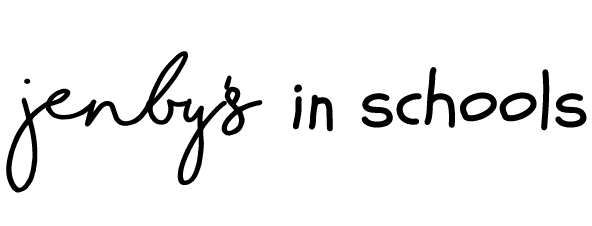 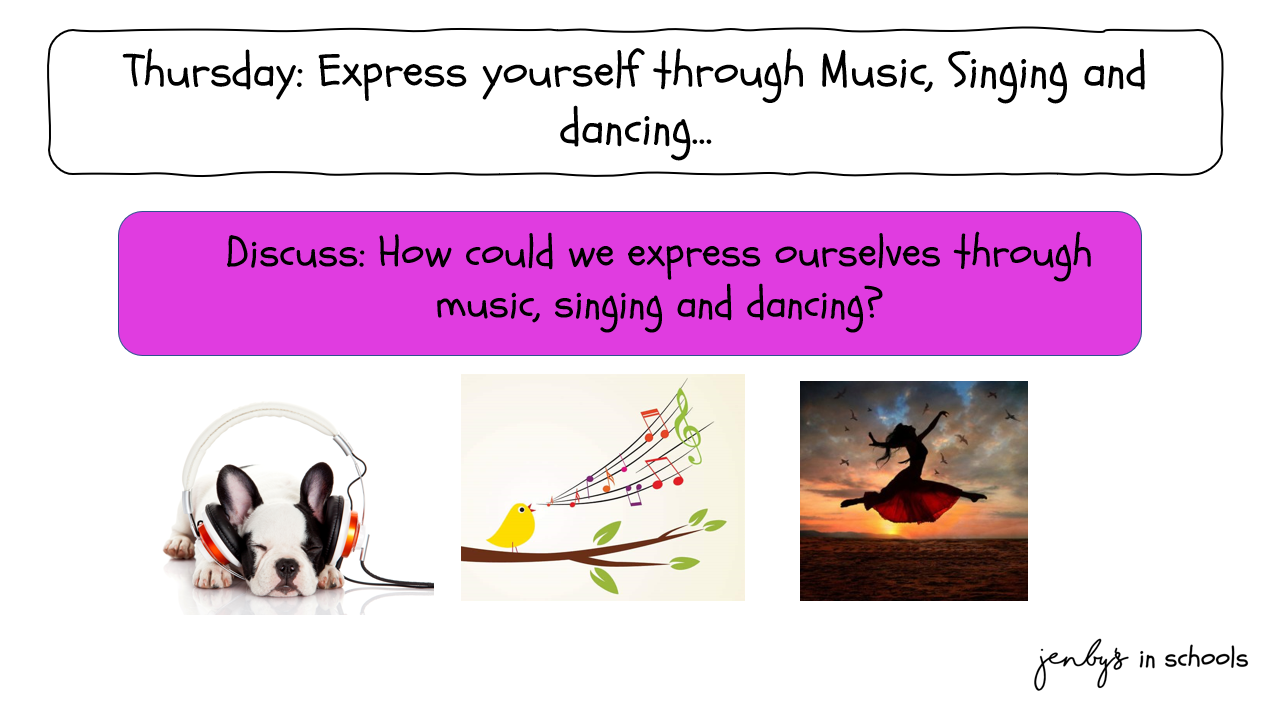 Tuesday: Expression through art
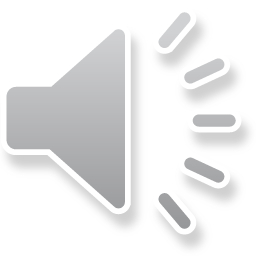 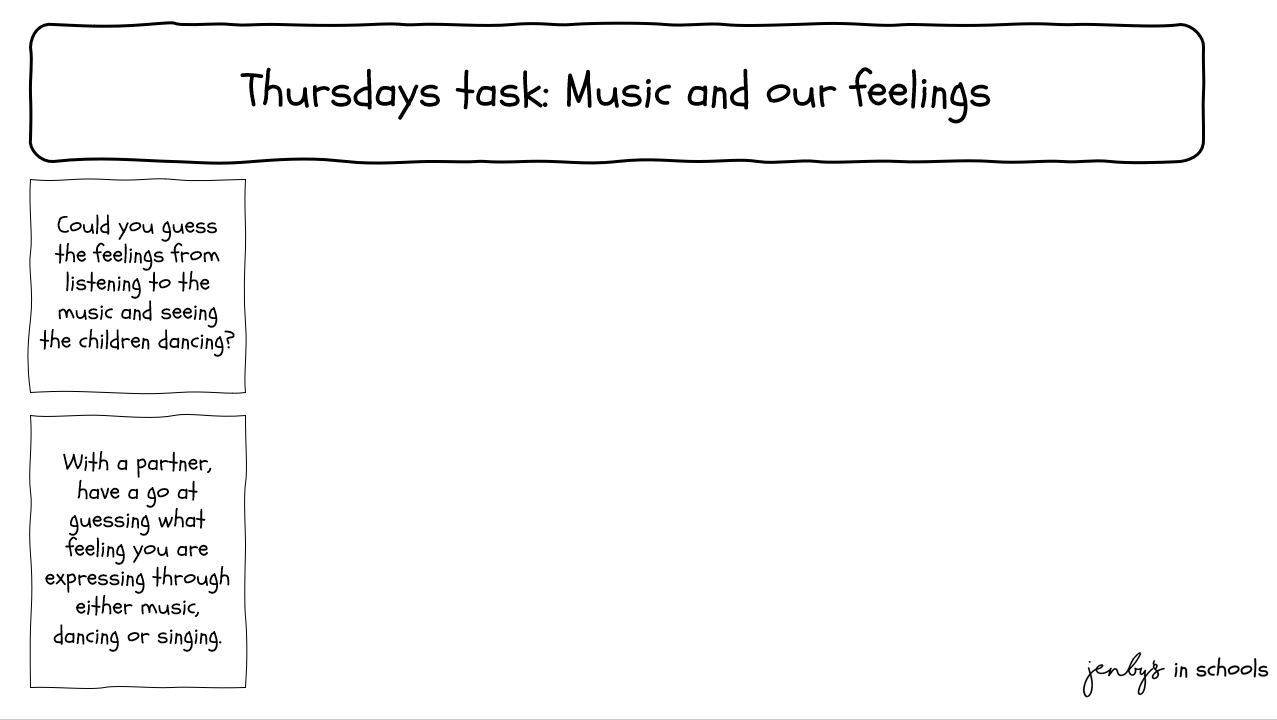 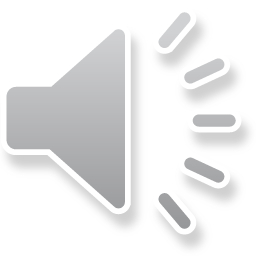 Press for video:  https://youtu.be/eD9xCF22jKE
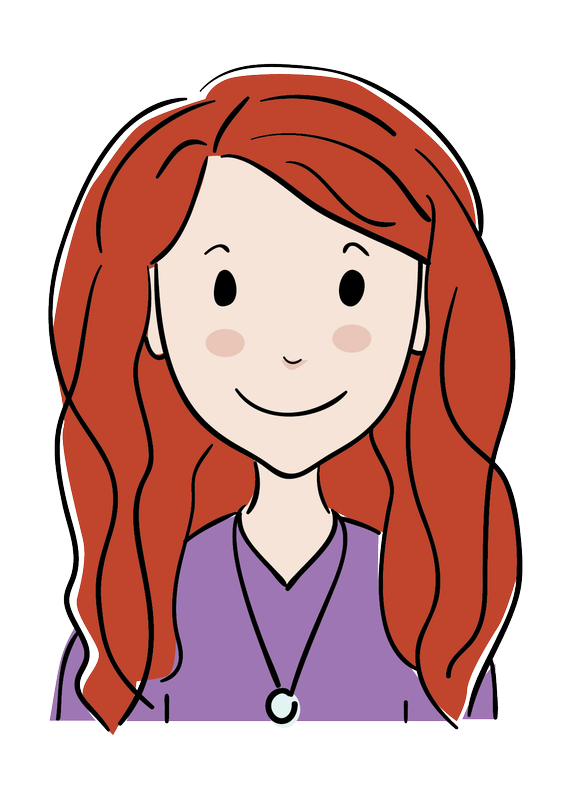 Thank you for taking part in
 “Take 5s” for 
Children’s Mental Health Week 2021
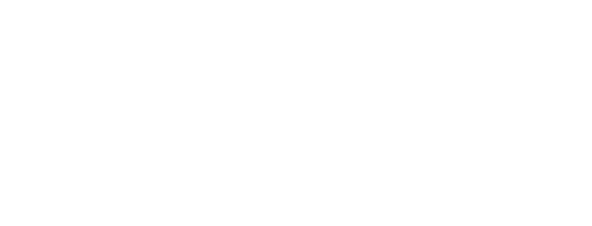